DENKEN IN MOGELIJKHEDEN BIJ DEMENTIE
Module 3: MULTIDISCIPLINAIR ZOEKEN NAAR MOGELIJKHEDEN
B
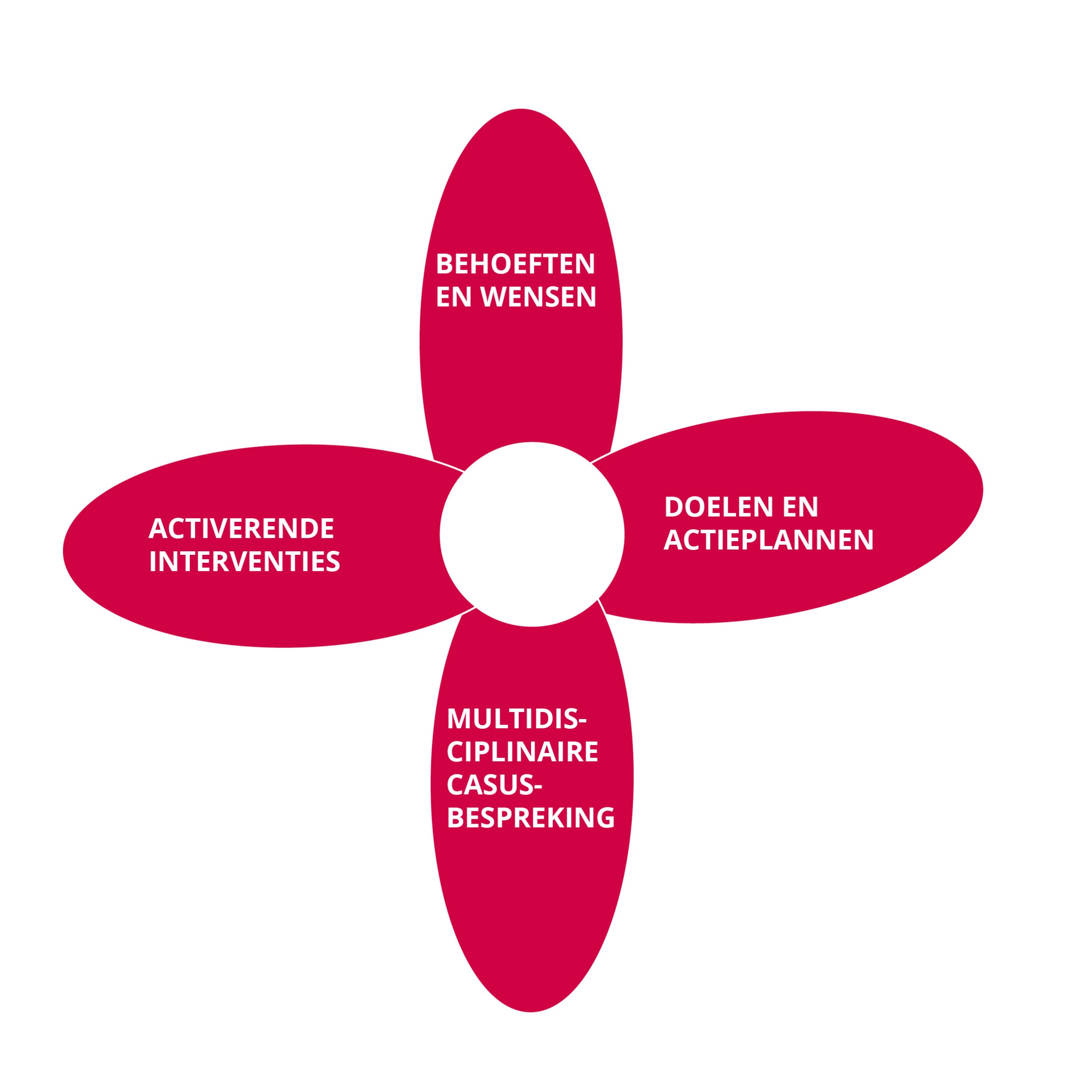 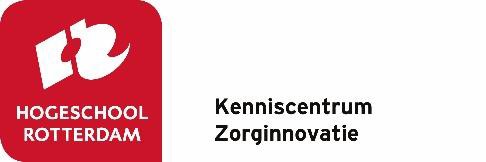 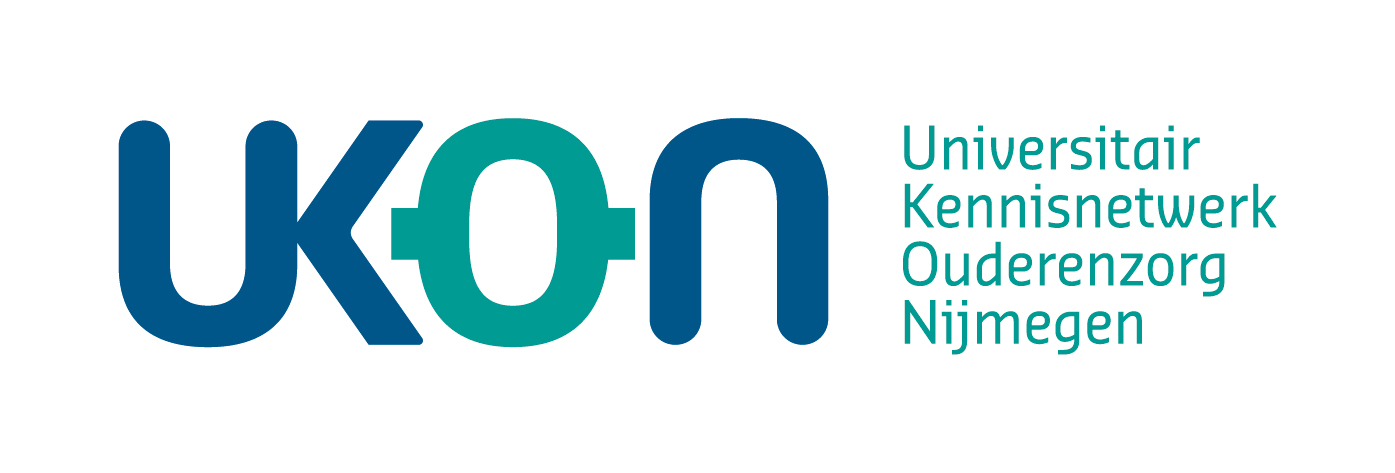 Ontwikkeld door:
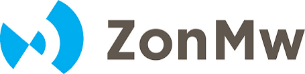 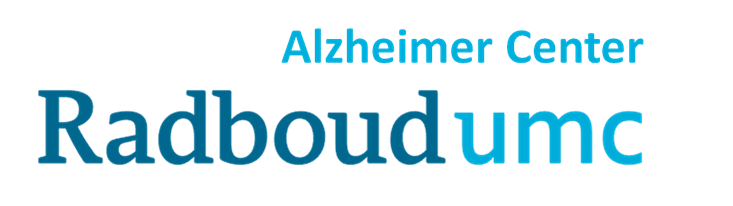 1. Ervaringen in de wijk
Paramedici ook: ergotherapeut
Edomah: ergotherapie voor mensen met dementie en mantelzorgers aan huis
Trainen van behoud van functies en activiteiten
Strategieën om met dementie om te gaan
Vergoed door zorgverzekeraar

Zie ook lesmodule 4. Nut en noodzaak van activerende interventies
2. De case conference
Verschil met intervisie
Wie kunnen deelnemen?
Minimaal: casemanager, ergotherapeut, fysiotherapeut, welzijnswerker

Eventueel: psycholoog, SOG, GGZ-verpleegkundige, wijkverpleegkundige, POH, WMO-adviseur, sociaal wijkteam

Eventueel ook naaste of cliëntvertegenwoordiger

Andere buitenstaanders: onderzoekers, docenten, studenten, bouwkundige, technologie-adviseur
Werkwijze case conference
Organisatie
Kies een geschikt tijdstip (lunchtijd of einde van de dag)
Kies en bespreek een ruimte (liefst een vaste) met koffie/thee 
Kies de deelnemers en nodig hen uit
Kies een voorzitter en een verslaglegger
Kies iemand die een casus voorbereidt (vaak lastig)
Neem flappen en geeltjes mee
Maak de ruimte geschikt op een creatieve manier
3. Creatief leren denken
Wat is het? Creatief leren kijken naar de behoefte, de vraag achter de vraag. Die wordt namelijk niet makkelijk direct gezien of gedeeld.

Waarom? Omdat iedereen geneigd is in te vullen vanuit zijn/haar eigen achtergrond. Dat is niet per se passend voor de persoon met dementie en naaste.

Creatief denken kan een bron van vernieuwing zijn.

Creatief denken geeft ruimte en verhindert dat je meteen denkt: ‘ik zie de behoefte al’ of ‘met die behoefte kunnen we toch niets’
Nabespreking
1. Waren de deelnemers op de hoogte van de inhoud van elkaars functie en expertise? 
2. Rol van de voorzitter?
3. Voelde iedereen zich gewaardeerd om de eigen inbreng?
4. Voelde niemand zich aangevallen?
5. Hoe werkte de techniek om creatief te denken? 
6. Kon men overtuigen van het nut van vernieuwende adviezen?
7. Aansluiting adviezen op doel?
8. Aansluiting interventies op doel?
9. Aansluiting interventies bij de expertise professionals?
10. Welke adviezen werden afgewezen en waarom?